Treasurer’s report 6° May  2023, Roma
Gian Battista Parigi
UEMS-CESMA
Council for European Specialist Medical Assessment
CESMA membership
40 Sections / Boards / MJC censed
14  paid 2023 fee  (35%)

16 European/National Scientific Soc. 
0 paid 2023 fee (0 %)
UEMS bodies accepting automatic yearly fee payment
DIVISION OF ANG/VASCULAR
MJC OF PAEDIATRIC UROILOGY
MJC RARE & UNDIAGNOSED DISEASE
SECTION OF DERMATOLOGY
SECTION OF GASTROENTEROLOGY
SECTION OF GYNAECOLOGY
SECTION OF MEDICAL BIOPATHOLOGY
SECTION OF MEDICAL MICROBIOLOGY
SECTION OF NEUROLOGY
SECTION OF NEURORADIOLOGY
SECTION OF RADIOLOGY
SECTION OF SURGERY
Membership payments
Membership payments
Membership paymentsEuropean/National Scientific Societies
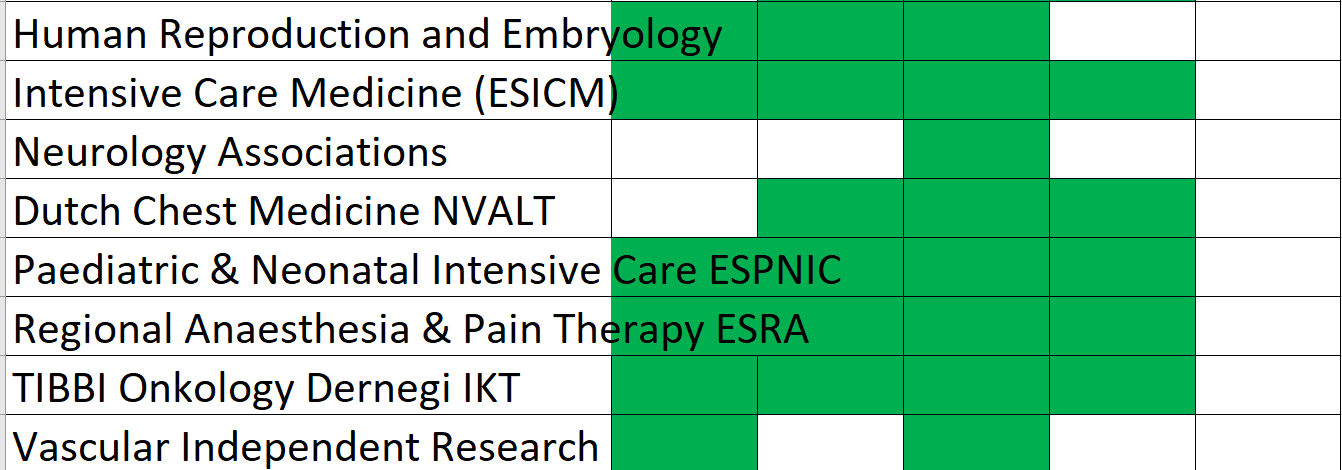 Balance at  30/04/2023
Income 						4,200,00
Expenses				      - 8.365,72
Carried on 2019			      15.801,73
TOTAL				               11.636,01
Breakdown Expenses = - 8.365,72
Income/expenses trend 2017-2022
Budget trend 2017-2023
2017             2018               2019             2020             2021           2022      2023
Account balance 2017-2023